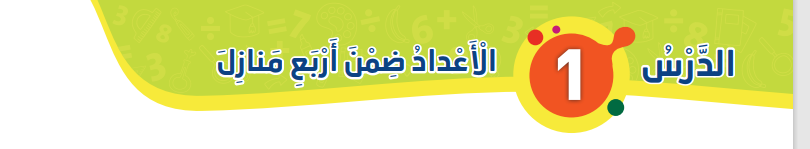 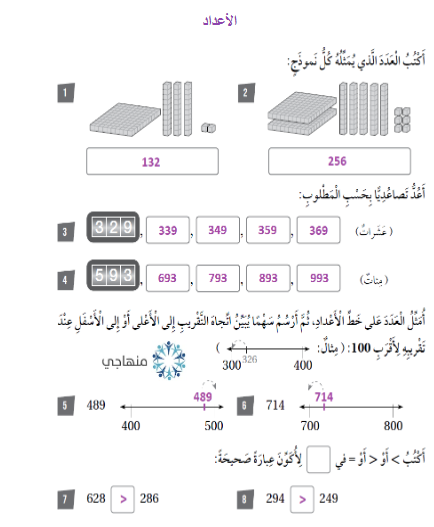 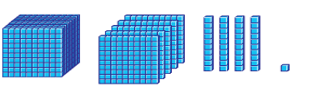 1541
ألف وخمسمئة وواحد وأربعون
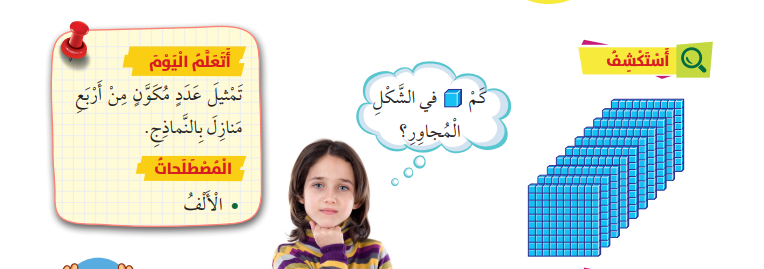 1000 ألف
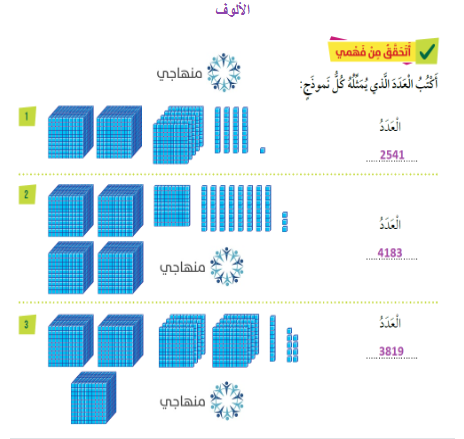 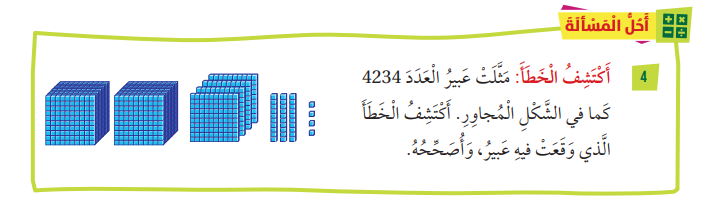 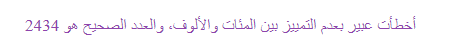 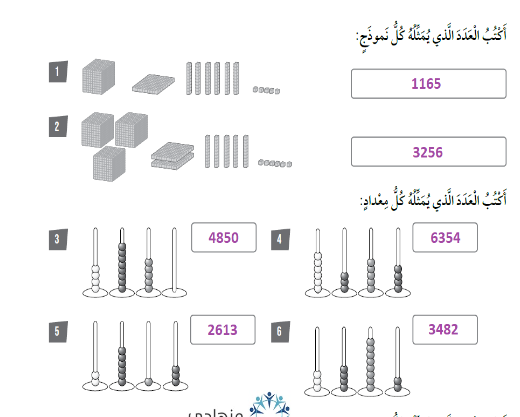 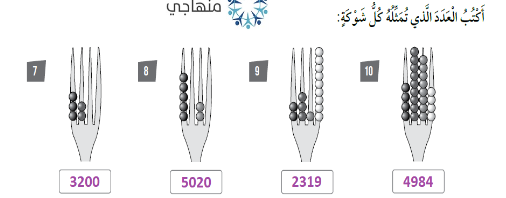